Национальный исследовательский университет «Высшая школа экономики»
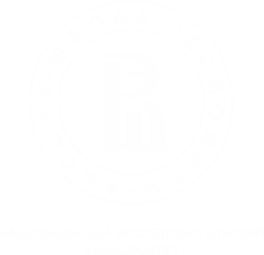 Реализация проектов по коммерциализации в Вышке: практика, условия и меры поддержки
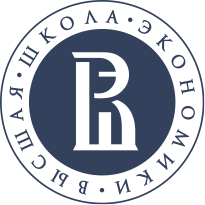 содержание презентации
7 основных вопросов про коммерциализацию в Вышке (зачем? что? какие? как? кто? сколько? кому?)
6 измерений готовности проекта к коммерциализации
5 шагов к проекту по коммерциализации в Вышке
4 типа проектов по коммерциализации
3 группы мер поддержки проектов по коммерциализации
2 телефона
1 практический пример работы с ЦКРТТ
2
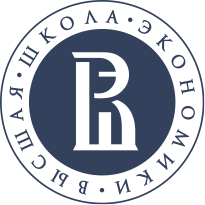 Зачем в университете необходима деятельность по коммерциализации?
3
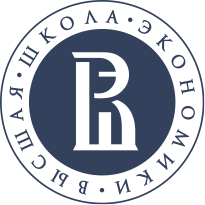 Коммерциализация как инструмент повышения востребованности научных результатов
Количество результатов интеллектуальной деятельности (РИД), правообладателем которых выступает университет и доходы от распоряжения правами на них являются  свидетельством практической значимости научных проектов
Цель программной государственной поддержки НИУ ВШЭ (Программа развития 2030, Приоритет 2030) – стать лидером в создании нового научного знания, технологий и разработок для внедрения в российскую экономику и социальную сферу.
Планируемое практическое использование результатов
Проект(научный, образовательный,
экспертно-аналитический и др.)
Политика «Экосистема трансфера социогуманитарных технологий» (Приоритет 2030)

Агенты изменений:
Единый архив (капитализация результатов)
Центр коммерциализации разработок и трансфера технологий (коммерциализация результатов)

Совместно с ДПВ, ДНП, ДНИР, ЦНИСИ, Бизнес-инкубатором, УБУ, Цифровым блоком
Капитализация
Приращение общественного блага: разработка стратегий, политик, дорожных карт и иных документов для обеспечения достижения национальных целей, целей госпрограмм и других документов стратегического планирования, развития общества, а также создания условий для создания и развития инновационного бизнеса.
1
Все результаты
Основа для новых научных исследований и усиления научных компетенций университета (конкурентные преимущества), в том числе оценка практики управления интеллектуальными правами (количество РИД, механизмы защиты и т.д.)
2
в т.ч. РИД в терминах ГК РФ
Коммерциализация
Коммерциализация: распоряжение правами на РИД в рамках проектов по созданию новых продуктов/услуг или их улучшению с целью получения дополнительных доходов университетом
(использование РИД в новых НИОКР, лицензирование, отчуждение прав)
3
4
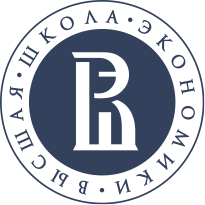 Модель интеллектуального капитала НИУ ВШЭ
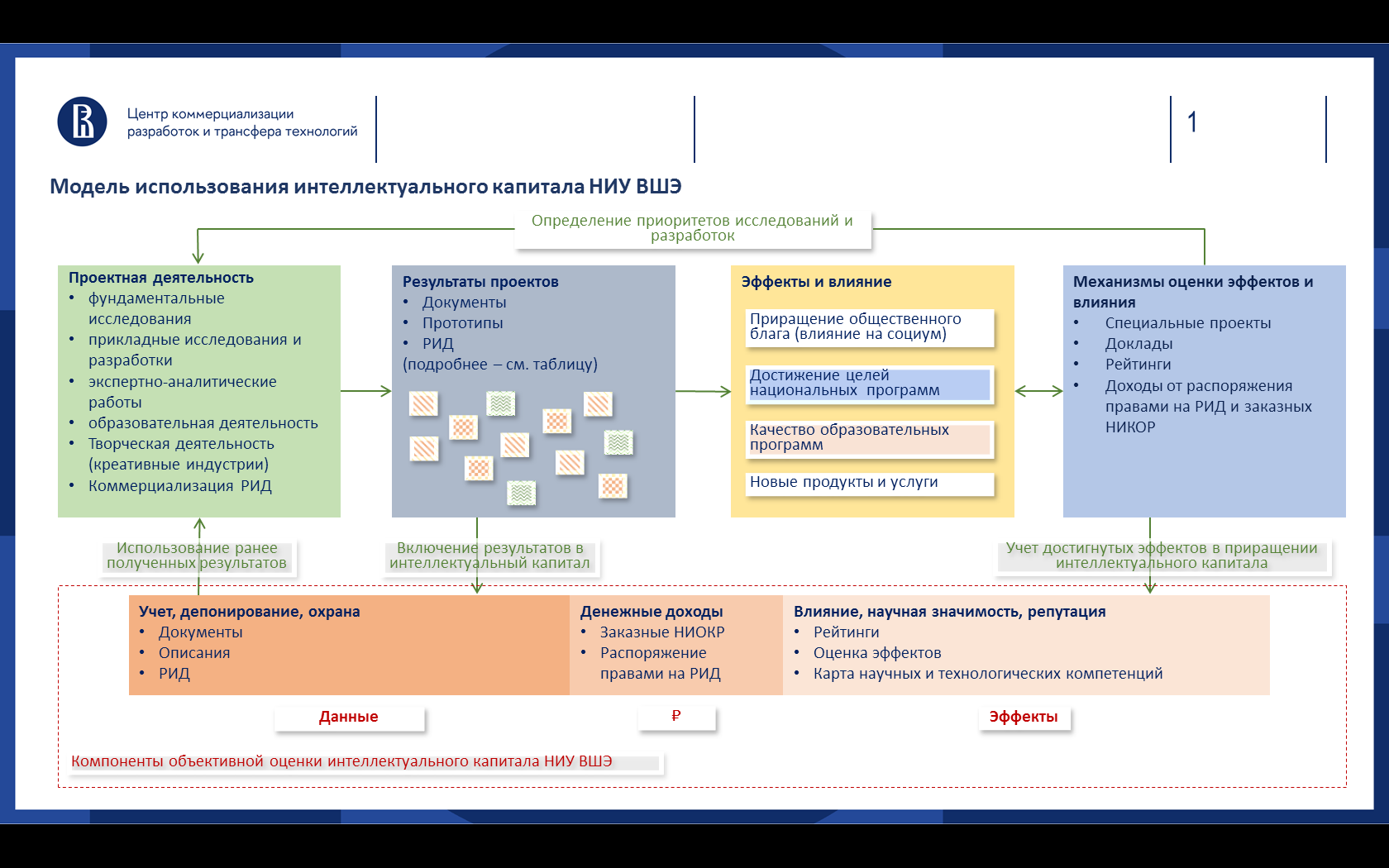 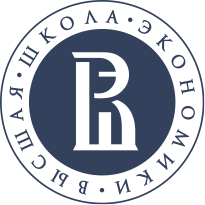 Что такое коммерциализация?
Коммерциализация – это получение дохода от продажи результатов научной деятельности, правообладателем которых является университет. Форма продажи может быть разной: заказной НИОКР, лицензионный договор, смешанный договор

Проект по коммерциализации -  комплекс взаимосвязанных работ и мероприятий, выполняемых сотрудниками и подразделениями НИУ ВШЭ, в т.ч. с привлечением партнеров, нацеленный на создание и продажу рыночных продуктов/услуг, создаваемых/производимых с использованием РИД, правообладателем которых является НИУ ВШЭ. Поскольку предполагается, что при создании продукта используются результаты научной,  образовательной или креативной деятельности сотрудников НИУ ВШЭ, то такие проекты могут назваться «проекты по коммерциализации результатов исследований и разработок».

Продукт - материальный или нематериальный актив, продаваемый потребителю (заказчику). Продажа продукта должна происходить по лицензионной модели – по лицензионному или смешанному (лицензия и работы) договору.

Лицензионная модель продажи продукта/услуги – сделка, в рамках которой при передаче покупателю (заказчику) продукта (результатов оказания услуг) в том числе передаются права (неисключительные или исключительные) на использование РИД, правообладателем которых является НИУ ВШЭ. Для оформления такой сделки используется лицензионный или смешанный (работы + лицензия) договор.
6
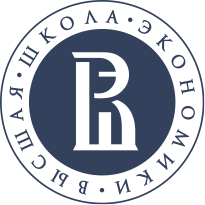 Отличия проектов по коммерциализации
7
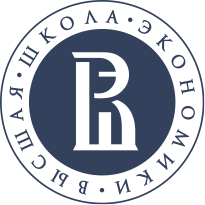 Какие типы проектов по коммерциализации?
8
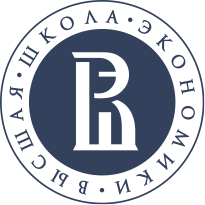 Как реализуются Проекты по коммерциализации
Предпосылки
Проект по коммерциализации
Продукты ВШЭ
Создание новых продуктов
(горизонт – 2-4 года)

РИД – основа для продукта
Продажи
ПРОДУКТ
Изменение бизнес-модели продажи существующего продукта
(горизонт – 1-2 года)
РИД – компонент продукта
Доходы, ₽
Команда

РИД
РИД
РИД = продукт
Доходы от распоряжения правами на РИД, ₽
9
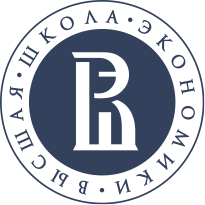 Создание нового продукта по инициативе команды НИУ ВШЭ
Подготовка предварительного описания проекта (проект концепции продукта) по шаблону ЦКРТТ. Ключевые вопросы:
Продуктовая гипотеза (предполагаемый продукт)
Рынок
Команда
РИД (научный задел)
Проведение консультаций с ЦКРТТ. Уточнение концепции. Выработка стратегии коммерциализации (бизнес-плана). Ключевые вопросы:
Бизнес-модель
Необходимые инвестиции (поддержка)
Разработка прототипа продукта
Переговоры/тестирование с потенциальными заказчиками (партнерами). Ключевые вопросы:
Условия покупки продукта (проект лицензионного договора)
Определение необходимой доработки
Оформление РИД, постановка на учет как НМА
Оформление сделки (продажа) – совместно с подразделениями НИУ ВШЭ
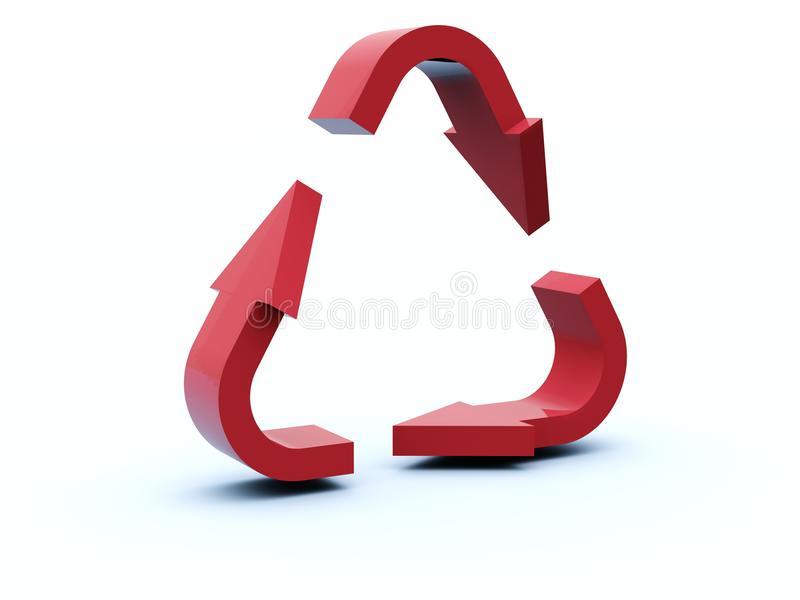 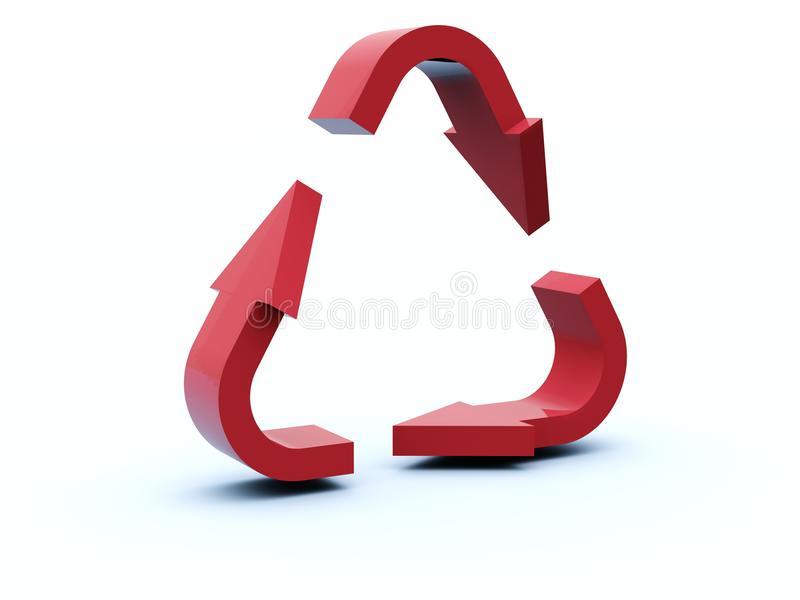 10
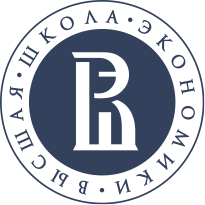 Создание продукта по Заказу партнера/заказчика
Поиск потенциальных заказчиков: самостоятельно или с использованием инструментов университета

Техническое задание на разработку прототипа (от заказчика/партнера)
Продукт/рынок
Роль разработки НИУ ВШЭ для создания продукта

Проведение консультаций с ЦКРТТ. Подготовка коммерческого предложения . Ключевые вопросы:
Условия сотрудничества (включая возможность использования полученных или планируемых результатов, в рамках научных проектов, реализуемых в НИУ ВШЭ)
Лицензионная модель (в т.ч. возможность оформления РИД и постановки на учет как НМА)

Переговоры с заказчиком. Согласование условий
Условия покупки прототипа продукта (проект лицензионного договора)

Оформление сделки (продажа) – совместно с подразделениями НИУ ВШЭ
11
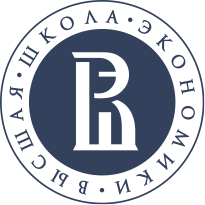 Новая бизнес-модель
Подготовка описания существующего продукта (концепция коммерциализации) по шаблону ЦКРТТ. Ключевые вопросы:
Продукт
Рынок (ключевые потребители)
Команда
Бизнес-модель
РИД (научный задел)

Проведение консультаций с ЦКРТТ. Проектирование новой бизнес-модели. Ключевые вопросы:
Конкурентные преимущества, которые могут быть реализованы в лицензионной модели
Новые условия продажи продукта
Сегмент потребителей
Необходимая доработка (требуемые инвестиции), включая оформление РИД и постановка его на учет как НМА

Переговоры с заказчиком. Согласование условий
Условия покупки прототипа продукта (проект лицензионного договора)

Оформление сделки (продажа) – совместно с подразделениями НИУ ВШЭ
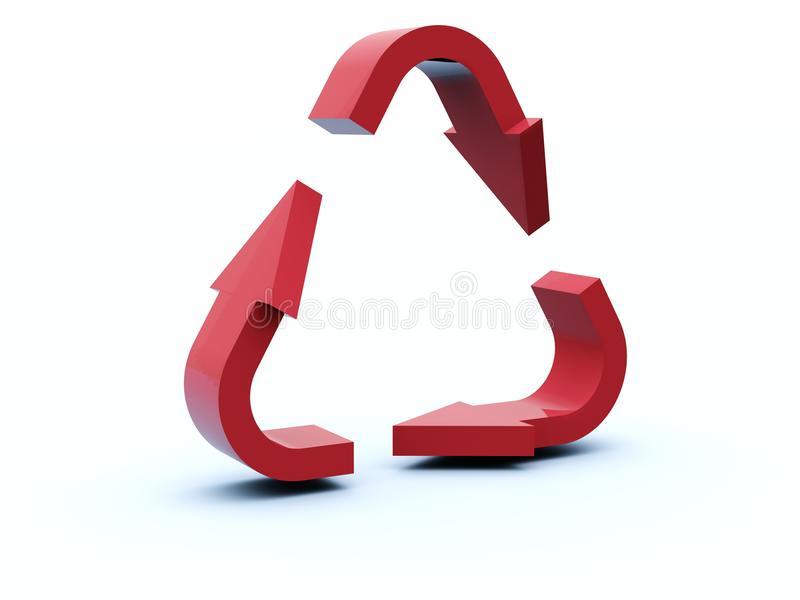 12
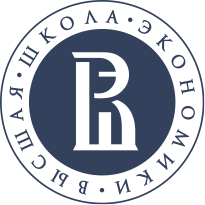 кто в университете вовлечен в поддержку коммерциализации?
Центр коммерциализации разработок и трансфера технологий (ЦКРТТ) – содействует в организации проектов по коммерциализации разработок; 
Дирекция научных исследований и разработок (ДНИР) – в рамках службы «одного окна» организационно сопровождает проведение научных исследований и разработок (НИОКТР), финансируемых за счет внешних источников;
Дирекция научных проектов (ДНП) – осуществляет маркетинг научных результатов и организует прикладные научно-технические проекты с индустриальными заказчиками;
Центр правового сопровождения в сфере науки, интеллектуальной собственности и информации (ЦНИСИ) – обеспечивает регистрацию РИД и осуществляет правовую охрану; обеспечивает юридическое оформление проектов по коммерциализации разработок;
Единый архив экономических и социологических данных (ЕАЭСД) – обеспечивает депонирование результатов научных исследований в области социальных и гуманитарных наук.
Комиссия по интеллектуальной собственности НИУ ВШЭ – рассматривает вопросы, связанные с регистрацией прав на РИД и условиями распоряжения правами на РИД.
13
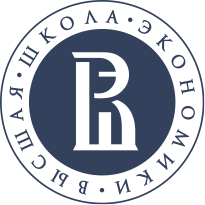 Сколько в университете мер поддержки проектов по коммерциализации?
14
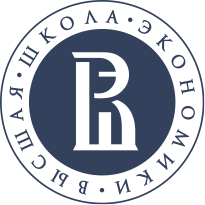 Почему нужна поддержка проектов по коммерциализации в университете?
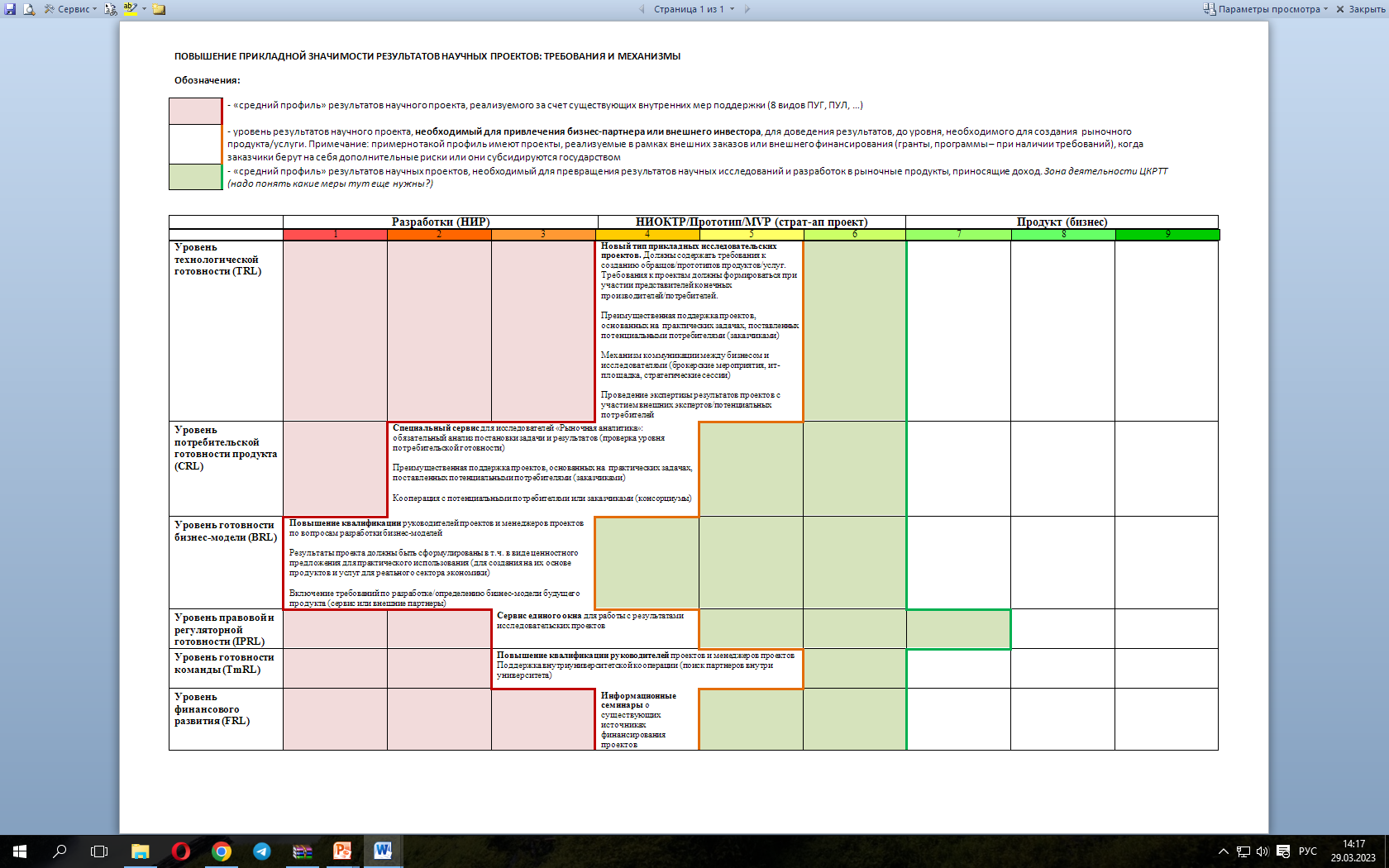 15
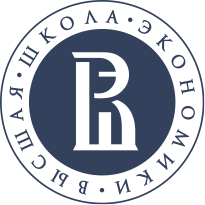 Комплексная поддержка проектов 
по коммерциализации
Нефинансовые меры поддержки проектов по коммерциализации (запуск состоялся в 2021-2022 гг.)

Финансовые меры поддержки проектов по коммерциализации       (запуск I полугодие 2023 г.)

Меры материального стимулирования и повышения заинтересованности команд к участию в проектах по коммерциализации                        (запуск II полугодие 2023 г.)
16
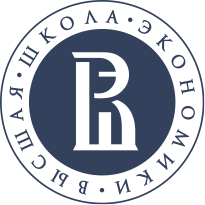 Нефинансовые меры поддержки проектов по коммерциализации
Сервисы ЦКРТТ, обеспечивающие комплексное решение задач по инициированию, подготовке и сопровождению проектов по коммерциализации научных исследований и разработок
Консультирование по вопросам подготовки и организации проектов
Оценка степени готовности РИД и исследовательских команд к участию в проектах по коммерциализации
Разработка стратегии коммерциализации
Маркетинг проектов по коммерциализации
Поиск партнеров, обладающих необходимыми компетенциями для реализации проектов по коммерциализации
Подготовка и сопровождение проектов по коммерциализации
6 направлений
поддержки

19 сервисов
17
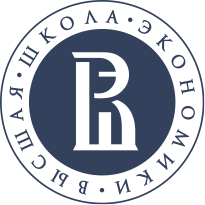 востребованность Нефинансовых мер поддержки проектов по коммерциализации
18
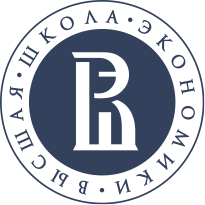 Финансовые меры поддержки проектов по коммерциализации
Проведение конкурсов по поддержке проектов по коммерциализации в рамках стратегических проектов программы Приоритет-2030 (пилотный конкурс в рамках СП4)

Запуск* механизма поддержки проектов по коммерциализации результатов исследований и разработок НИУ ВШЭ (в формате открытого конкурса)
19
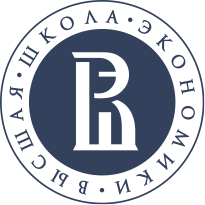 Проекты по коммерциализации рамках стратегических проектов программы Приоритет-2030
Условия проведения конкурсов
Конкурсы проводятся в рамках каждого стратегического проекта *
Сроки проведения конкурсов – февраль 2023 г.
Организационное сопровождение конкурса – на усмотрение УК СП 
Лимит запрашиваемых средств по проекту – на усмотрение УК СП
Сроки реализации проекта – не более 2-х лет

Требования к результатам реализации проекта
Получение НИУ ВШЭ лицензионных доходов от реализации  продукта в объеме 
не менее 20%  от суммы предоставленной поддержки в течение срока предоставления поддержки и не менее 100% в течение последующих 3-х лет.

* Решение о проведении конкурса принимается Управляющим комитетом Стратегического проекта (УК СП)
20
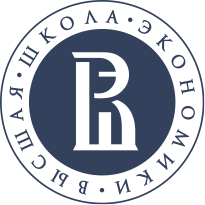 Планируемый механизм поддержки проектов 
по коммерциализации результатов исследований 
и разработок НИУ ВШЭ
Условия отбора проектов *
Сроки проведения отбора – открытый конкурс (ежеквартальный отбор заявок)
Продолжительность процедуры подготовки и экспертизы заявки – не более 2-х месяцев
Лимит запрашиваемых средств по одному проекту – не более 5 млн. руб.
Направления расходования средств – выплаты персоналу, закупка работ и услуг, необходимых для создания продукта и организации первых продаж (более подробно будет указано в конкурсной документации)
Сроки реализации проекта – не более 2-х лет
Организационное сопровождение отбора – ЦКРТТ 

Требования к результатам реализации проекта
Получение НИУ ВШЭ лицензионных доходов от реализации  продукта в объеме 
не менее 20%  от суммы предоставленной поддержки в течение срока предоставления поддержки и не менее 200% в течение последующих 3-х лет.

* Планируемые условия, могут быть корректировки в конкурсной документации
21
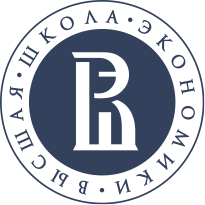 Меры материального стимулирования и повышения заинтересованности команд к участию в проектах 
по коммерциализации
Внесение изменений в Положение о материальном стимулировании в сфере интеллектуальной собственности (действ. редакция 2013 г.)
22
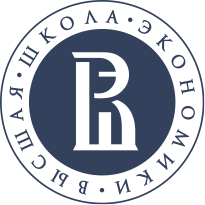 Пример: Диагностическая система «ГеноКард»
Инициатор проекта (команда): Международная лаборатория «Биоинформатики»
Продукт (прототип): Диагностическая система «Гено Кард» (далее – «Гено Кард») предназначена для диагностики генетической предрасположенности пациента к сердечно сосудистым заболеваниям (ССЗ) с широким списком нозологий. 

Потребность потенциальных заказчиков: диагностическая система для 
ранней персонализированной профилактики ССЗ;
назначение персонализированного лечения ССЗ.


Исходные условия: отсутствует заказчик, предполагается собственная реализация продукта.
23
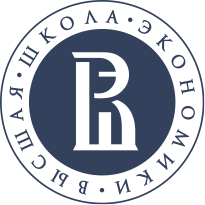 БИЗНЕС Модель
Партнеры – потенциальные заказчики
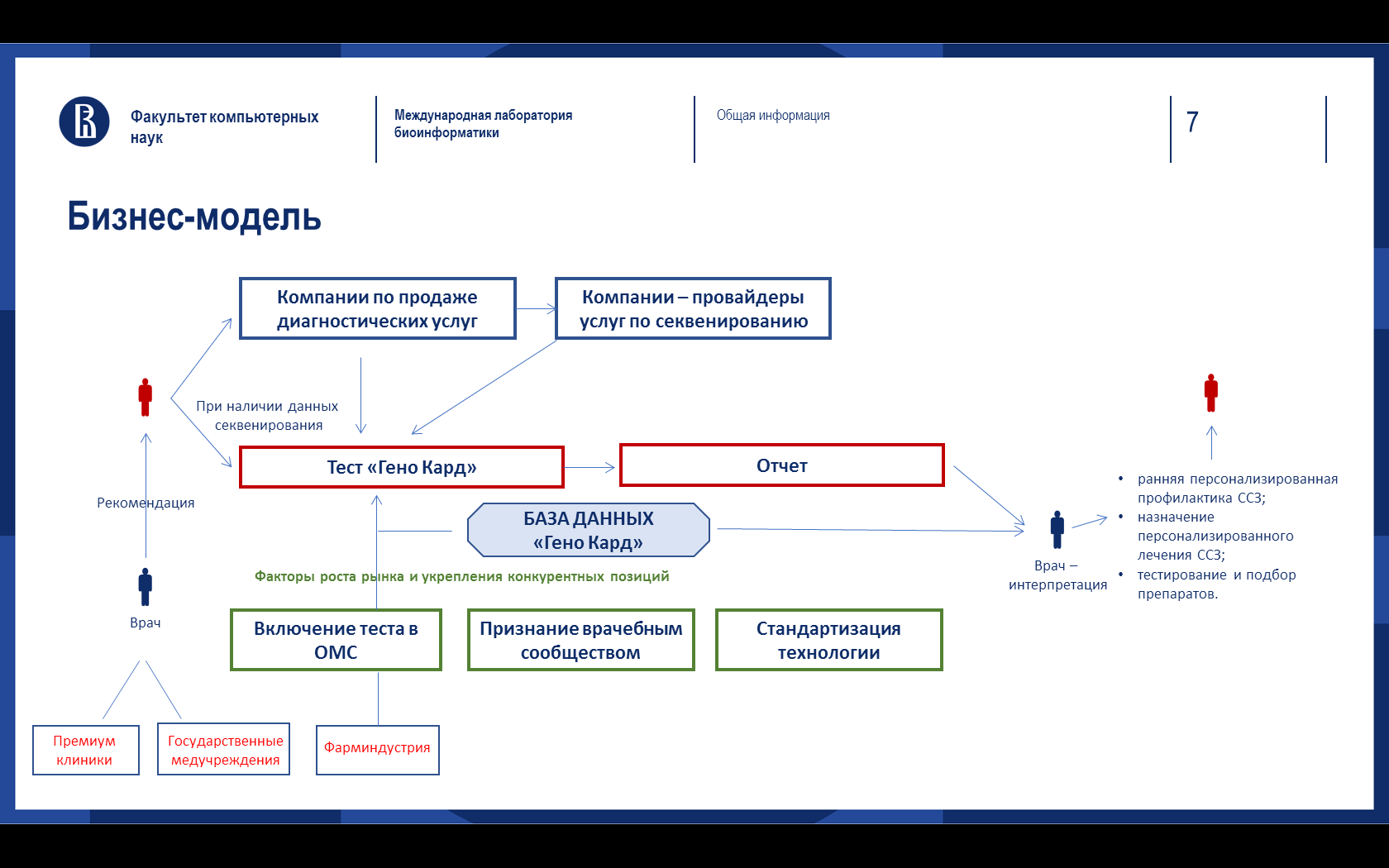 РИД:
Торговый знак 
Ноу-хау (настройка пайплайна)
ПЭВМ
База данных
24
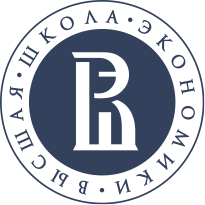 График работ и результаты
Декабрь
Июнь
Октябрь
Сентябрь
Ноябрь
Решение об оформлении РИД (ПЭВМ, ноу-хау)
(МЛБ)
Подготовлен анализ рынка и рекомендации по бизнес-модели (ЦКРТТ)
Встречи с компаниями продающими диагностические системы (МЛБ + ЦКРТТ)
Анализ проектного предложения(МЛ «Биоинформатики + ЦКРТТ»)
Начало переговоров с индустриальным партнером и венчурным фондом (МЛБ, ДНП, ЦКРТТ)
Планируемое оформление сделки:
Передача прав (лицензия) на ноу-хау ~ 30% стоимости (паушальный платеж)
Лицензия на программу ЭВМ ~ 20% стоимости (роялти, зависит от числа проводимых тестов)
Работы (техническая поддержка, развитие продукта) ~ 50% 
* Оформление прав на товарный знак – отдельный вопрос переговоров НИУ ВШЭ с бизнес-партнером
25
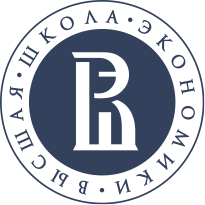 Ключевые вопросы
Продукт – какую проблему он решает?

Связи с партнерами и заказчиками

Команда проекта должна включать человека, выполняющего роль «менеджера продукта»

Временные рамки проекта по коммерциализации крайне сложно спланировать

Итерационный процесс работы

РИДы – отражают научный задел для создания продукта, но могут корректироваться исходя из выбранной бизнес-модели. Для коммерциализации РИД должен стать НМА

Лицензионные доходы не связаны с выполнением определенных работ согласно техническому заданию.
26
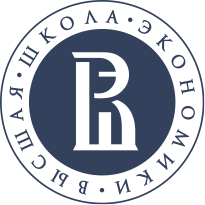 Кому звонить в ЦКРТТ?
Яновский Антон Эдуардович (+7-910-911-68-37)

Пильнов Геннадий Борисович (+7-900-577-41-90)
27